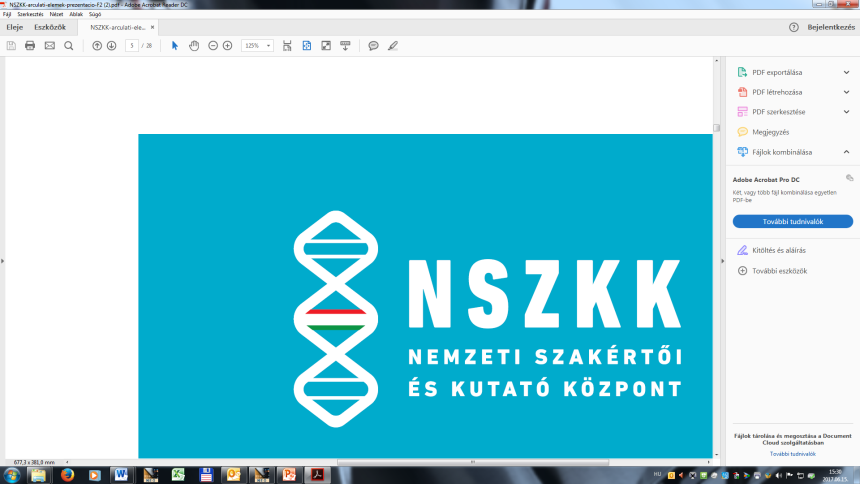 Belügyminisztérium
2018. Október10.
Eurodac II.
Lontai Márton
bűnügyi főigazgató-helyettes
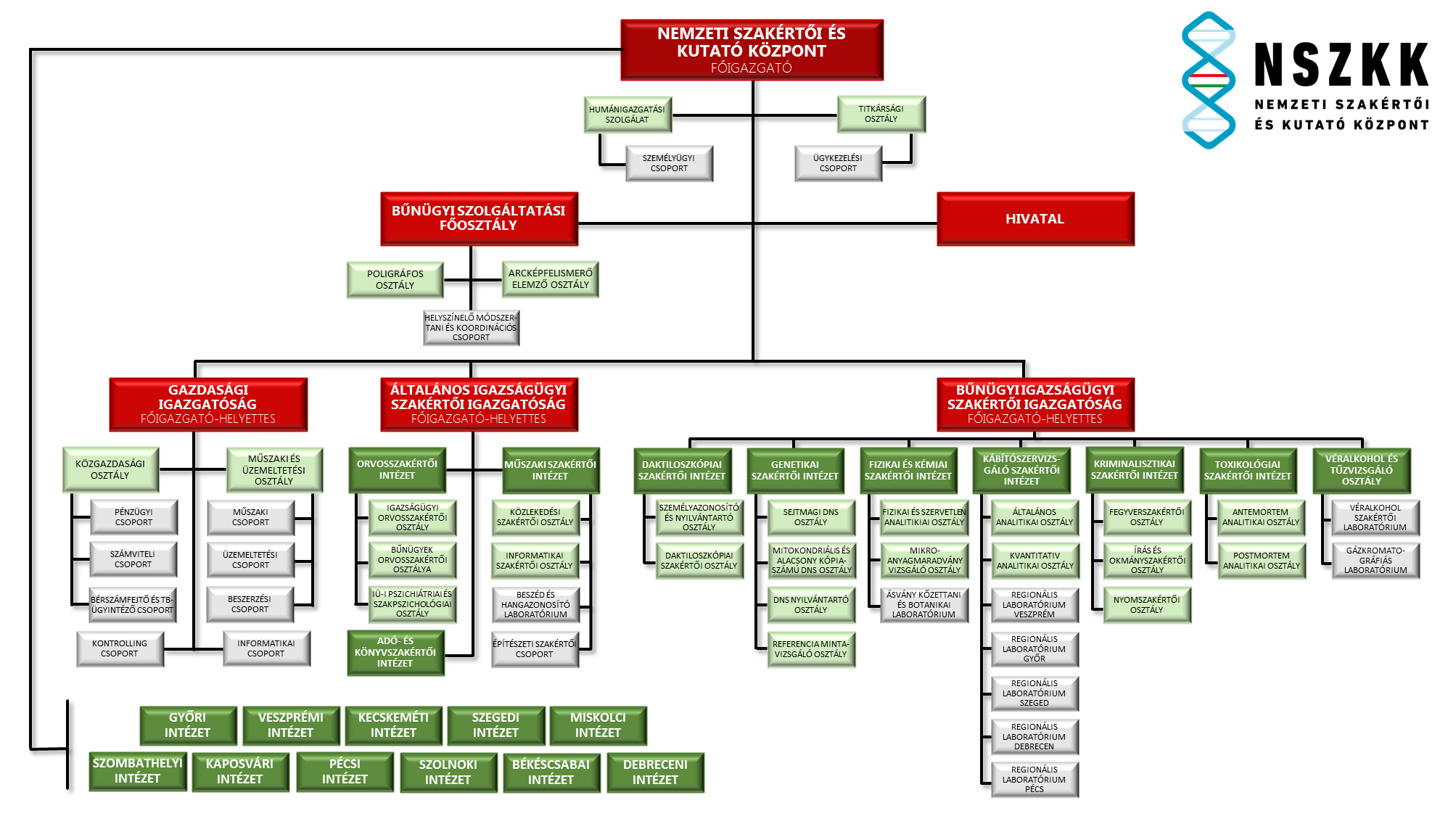 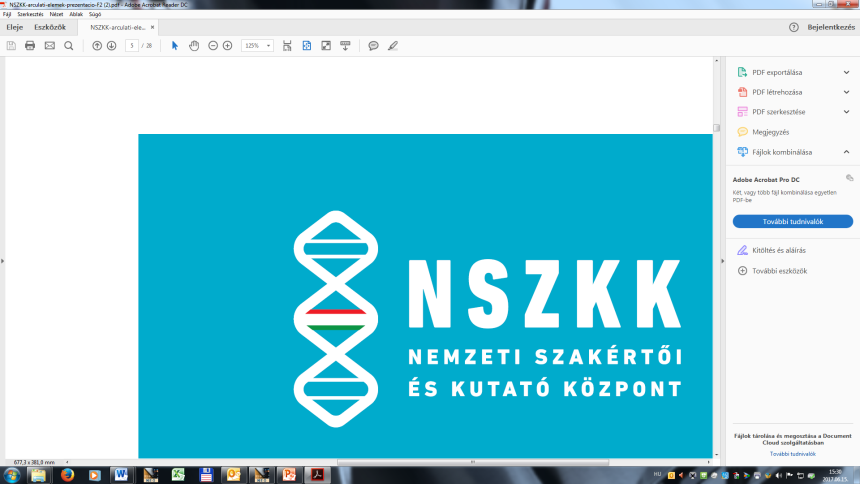 Eurodac célja
-Felelős tagállam meghatározása
-Gyors személyazonosság megállapítás
Eurodac Tartalmazza
-14 év feletti nemzetközi védelem iránti kérelmet benyújtó és illegális határátlépő
-Származási hely szerinti tagállam és referenciaszáma
-Személy neme
-Menedékjog iránti kérelem vagy a személy letartóztatásának helye és dátuma
-Ujjlenyomatvétel dátuma
-Adatok a központi egységhez történő továbbításának dátuma
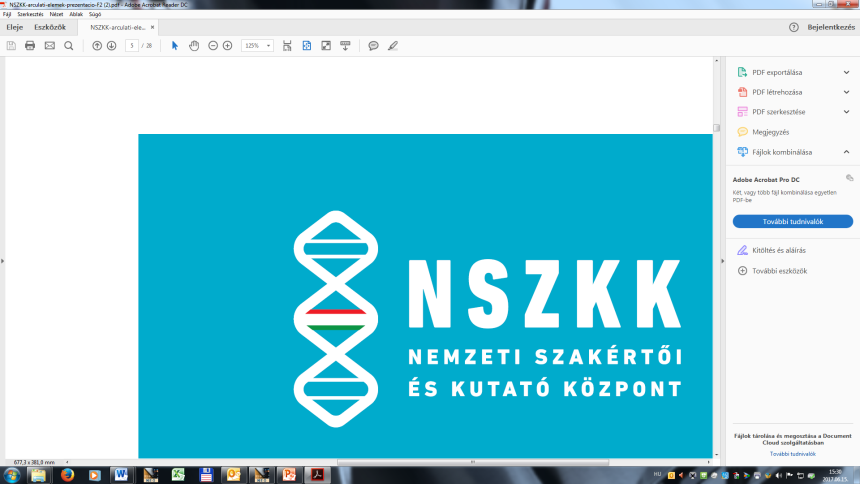 Működési elve
- Kategória 1.- Menekültügyi eljárás
Nyomatok összehasonlítása 1-es és 2-es kategóriában található nyomatokkal.
Tárolás, amely 10 év után automatikusan törlésre kerül
- Kategória 2. – Idegenrendészeti eljárás
Nincs keresés, csak tárolás
Nyomatlap automatikus törlése 18 hónap után
- Kategória 3. – Idegenrendészeti eljárás
Nincs tárolás, csak keresés
Bűnügyi célra
- Kategória 4. és 5.
Nincs tárolás, csak keresés
Kizárólag az ellenőrző hatóságon keresztül (Bűnügyi Főigazgatóság)
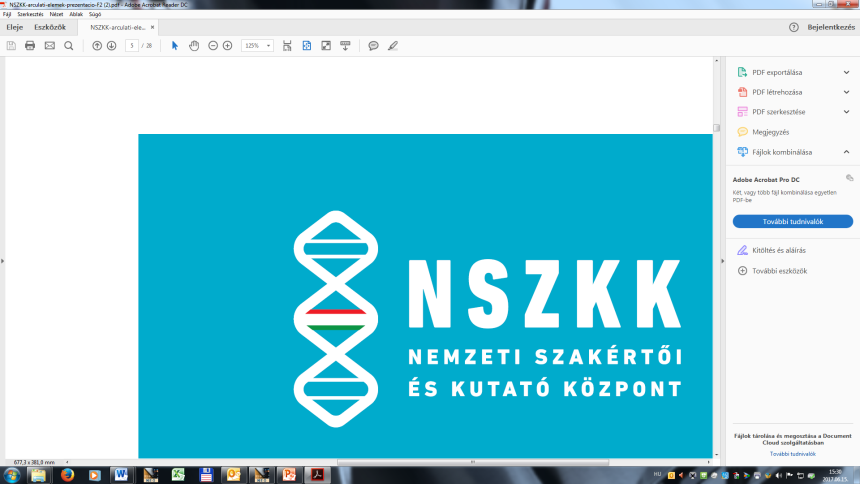 Adatküldés és ellenőrzés
Végpont
Kommunikációs szoftver
Ügyviteli rendszer
Cogent AFIS
Eurodac
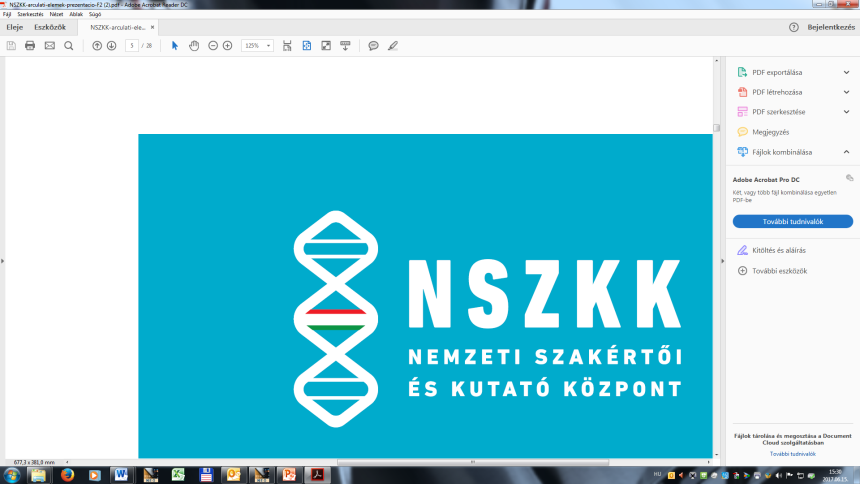 mintavételi módszerek
hagyományos módszer
digitális mintavétel
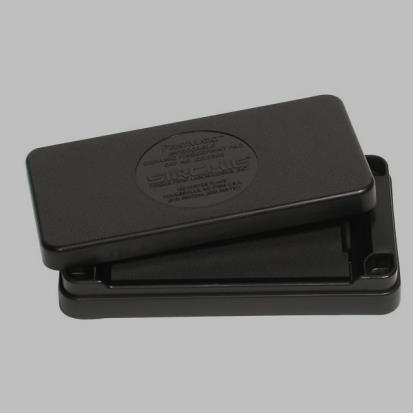 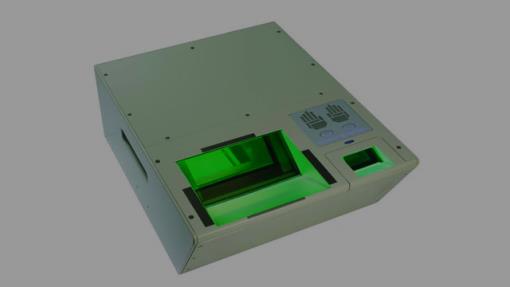 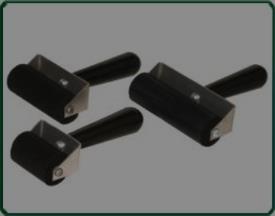 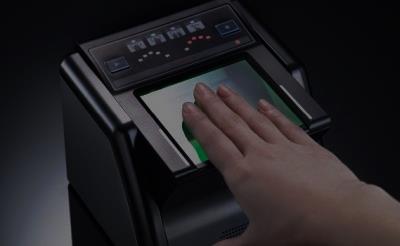 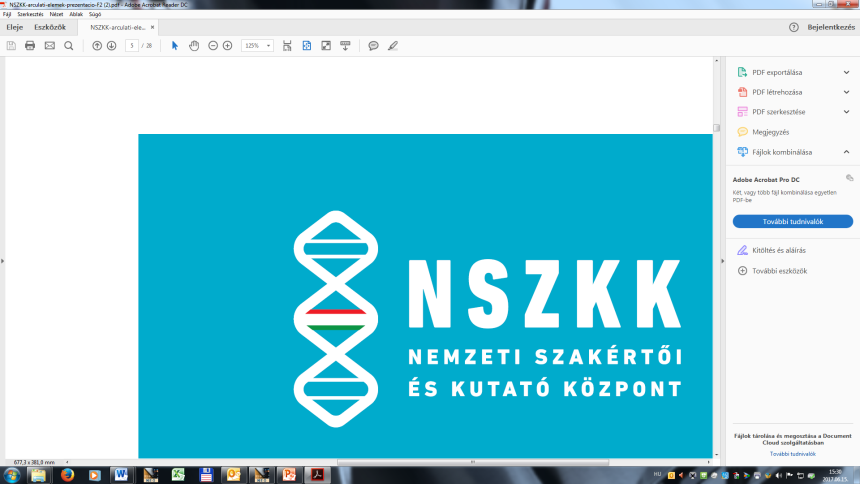 Eurodac bevitel hagyományos mintavételt követően
Nyomatolás
Szkennelés
Iktatás
Összehasonlítás
Küldés Eurodac-ba
Válasz megírása levélben
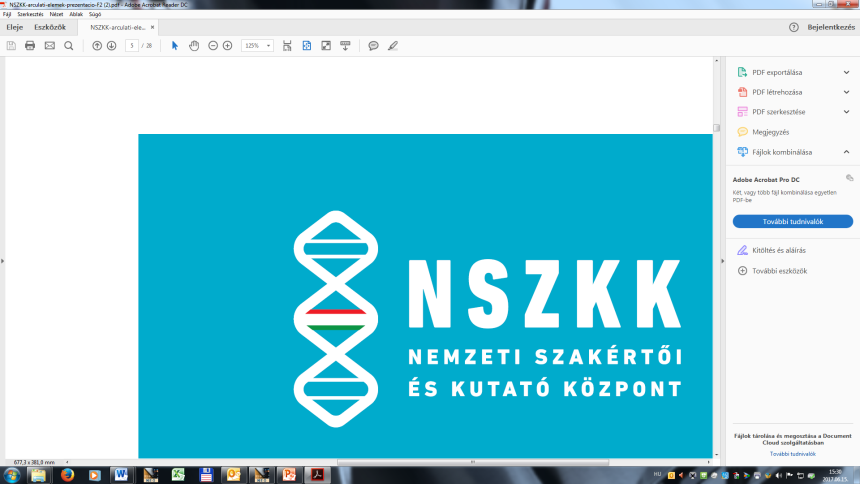 Eurodac bevitel digitális mintavételt követően
Automatikus Iktatás
Automatikus adat ellenőrzés
Nyomatolás szkenneren
Összehasonlítás
Küldés Eurodac-ba
Válasz megküldése
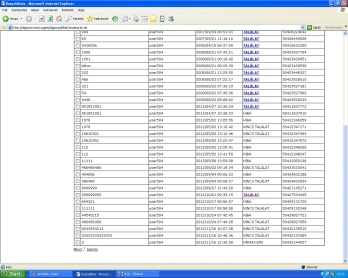 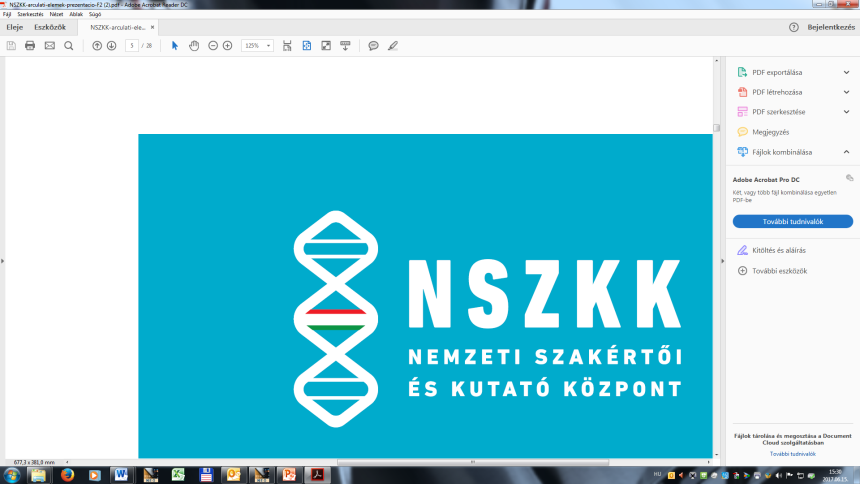 Érdekességek, statisztikák
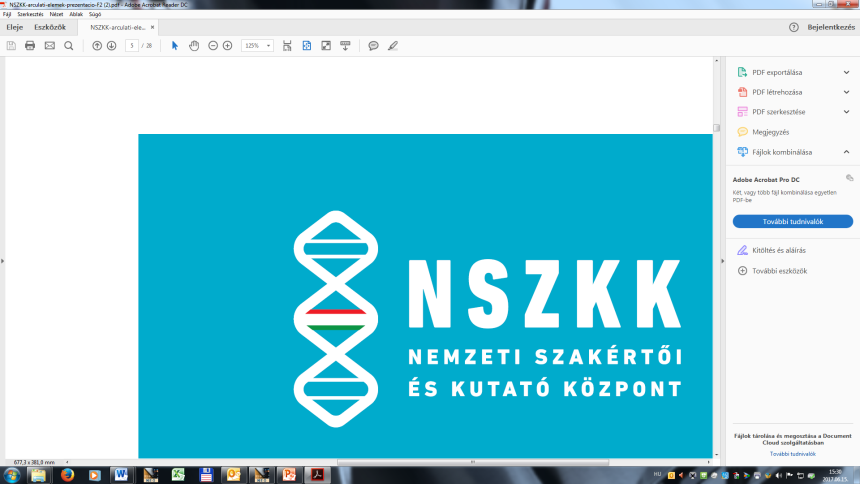 Jövőbeni lehetőségekEurodac III
Új filozófia a biometrikus adatcsere területén.
Köszönöm a megtisztelő figyelmet !
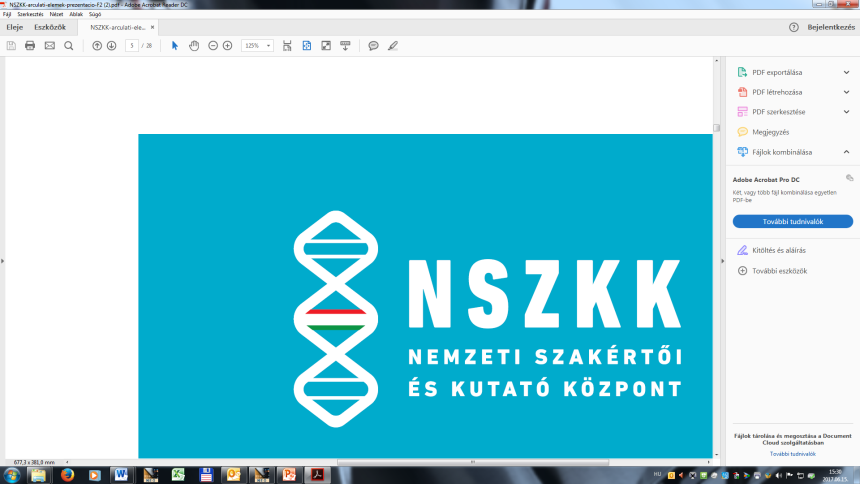